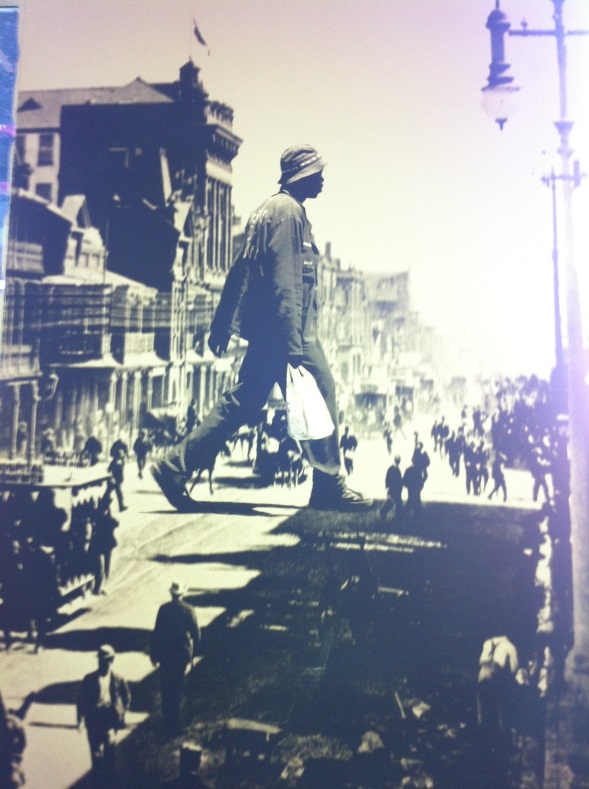 Tasks, problems andreal South African project
Masaryk University
Faculty of Economics and Administration,
Department of Corporate Economy
Ing.J.Skorkovský,CSc.
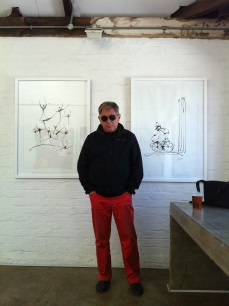 Methods (not sorted so far – was already presented  in OM Introduction show)
Theory of Constraints
Critical Chain (DBR)
Ishikawa Fishbone Diagram (Total Quality Management)
Pareto Analysis , ABC, EOQ, Six Sigma  and Ishikawa 
OLAP (On-Line Analytic Processing)
Kepner –Tregoe methodology
MaxMax and MaxMin (Hurwitz)
SWOT,  BOSTON and Gartner Magic matrices 
ERP Statistics and Reporting    
Little´s law 
Yield Management
Forward Exchange Contracts 
Balanced Scorecard 
Production algorithms (MRP,MRP-II, JIT,APS)
Warehouse Management advanced methods –see slide 20
And many, many more…..
Methods marked
by red colour 
were used
BS  and OM – slide from Balanced Scorecard show (will be presented  again in BS context)
Finances – how should we look to our shareholders ?
Processes – at which business processes must we excel ?
Customers – how should we look to our customer ?
Learning and Growing – how will we sustain our ability to change and improve ?
Linear programming
Production
Theory of constraints
Business Intelligence
Project management
Total quality
management
Product  postitioning
Decision
making
Critical chain
Pareto, ishikawa
Boston Matrix
Gartner QM
Cutting, blending
Workflow
MRP-MRP-II,JIT,APS
Drum –buffer-rope
Kepner-Tregoe
CONWIP
Logistics
Yield management
Hurviwtz
EOQ, ABC
Prospect theory
Little´s law
[Speaker Notes: To show methods, area of use and grouping of these methods]
Simplified diagram of ERP usage
DB
ERP
Transaction = Entries
Partners
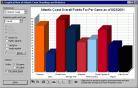 ERP
Information
(trends)
Information
Enterprise
Reports
Forms
Decision
Knowledge of methods for process management and used metrics
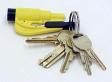 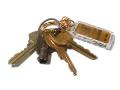 Key decision
Key knowledge
Wholesale-paper-warehouse management-ERP
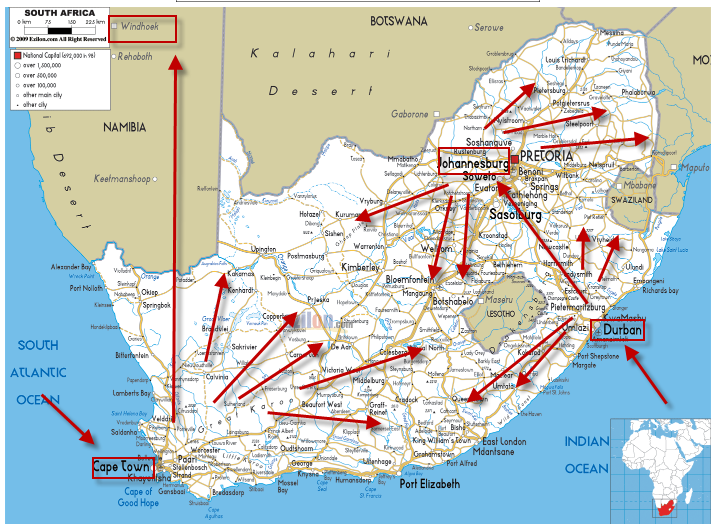 Basic business specification
100 000 Tones per Year 
Carbonless papers
Cast coated papers and Board
Coated papers
House brands
Office papers
5000 locations in HQ and 40 000 M2  warehousing space
50000 customers
90 vehicles
FEC trading  (Forward Exchange Contracts)
Hundreds of employees
Heterogeneous IT system with every day synchronization of data in HQ and subsidiaries 
High volume-low margin type of business
Products
Basic requirement
One database only (MS SQL) for HQ and 3 subsidiaries
Modern IT technology ensuring :
Fast access to data providing on-line information any time
Easy upgrades
Mobile technologies (BAR code readers, Scan guns,..)
Quick response to business partner requirements
Multidimensional analytic tool->reporting to support decision making process
Efficient warehousing  (inbound and outbound operations)
On-line reporting (warehouse status, accounting, cost control,…..)
Isolated Data Islands
Marketing
& Sales
Islands
Accounting 
Island
Marketing
Management
Production 
Island
Customer
Orders
Accounting
Sales Representatives
Island of 
Deliveries
Customers
Banks
Replenishment planning - Vendors
Quality
Management
Island
Quality Management
Inventory -warehousing
8
Management
Marketing
Customer 
support
Internal Sales
(paper shop)
One Company
Database
Accounting
Customers
Credit limits, rebates, consignment stock
Shareholders
Planning
One Solution        One Database       All Microsoft
Warehouse
(pickers and pullers)
Reporting
Sales Representatives
FEC, transport,..
Purchase-Vendors
Communications limits (band width, stable connection…)
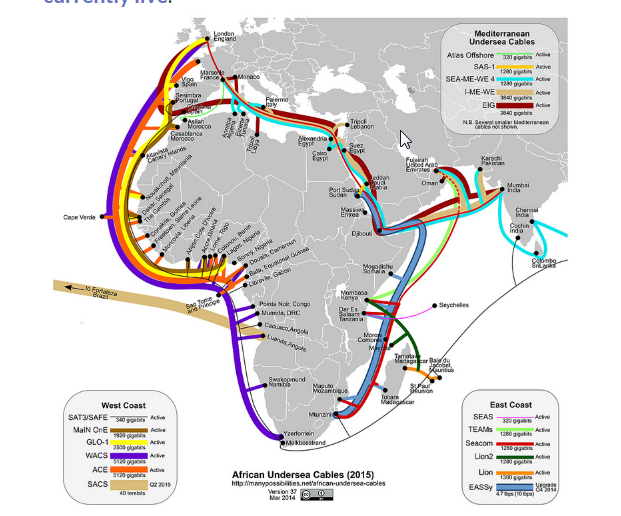 Efficient warehousing –(only a few examples)
Receipt bins (area where lorries are unloaded)  
Put-away to bins (racks) based on zones definition
Capacities of the bins (racks) – (weight, size)
Cross docking (from inbound are directly to outbound area)
Transfer between location (HQ and subsidiaries)
Picking slips (from rack to shipment area)
Shipments area (bins, cages)
Transport planning
Credit limits and overdue payment check
Invoices, Credit memos,….
Claim management
Warehousing
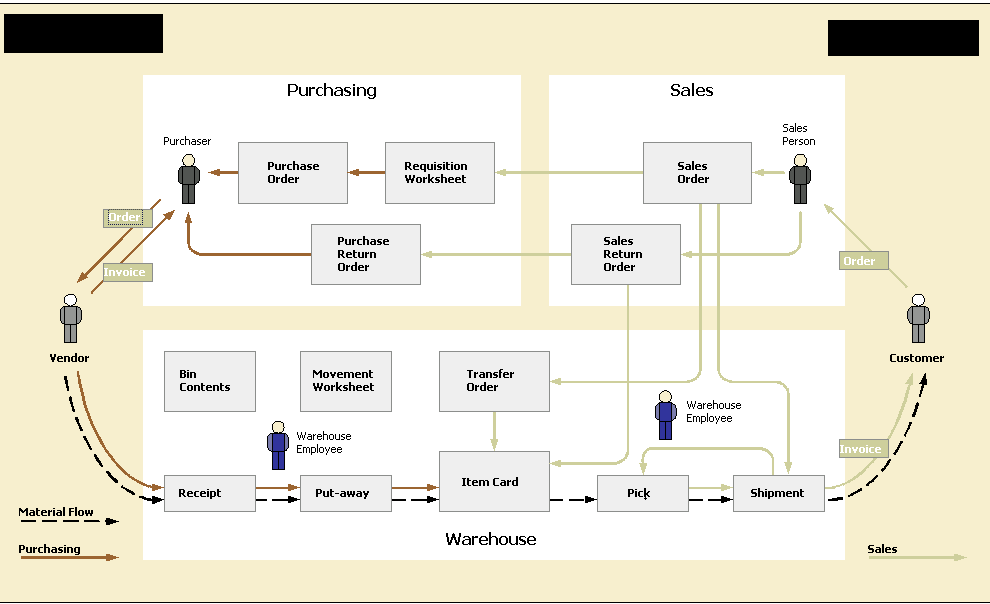 Warehousing
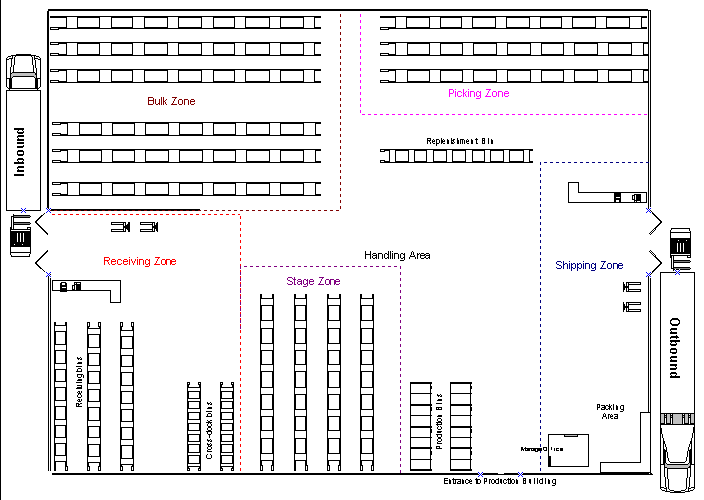 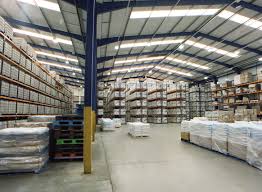 Project management
Budget <->Quote and contract
Planning of resources and task control
Planning tools – see following slides
Reporting (time-capacity usage, costs,…)
Change management 
Project Risks 
Consignment stock 
 CPM,PERT,CCPM – will be mentioned later
Consignment stock (benefits)
= palette
Requests
Customer
Wholesaler
Transfer
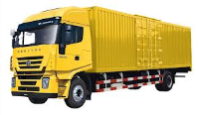 Remaining
stock
Partial invoice after 1 month 
(one palette)
Wholesaler
Partial invoice after 2 months
(one palette)
Final invoice  after 3 months
Forward Exchange Contract (home study only)A special type of foreign currency transaction. Forward contracts are agreements between two parties to exchange two designated currencies at a specific time in the future. These contracts always take place on a date after the date that the spot contract settles, and are used to protect the buyer from fluctuations in currency prices.
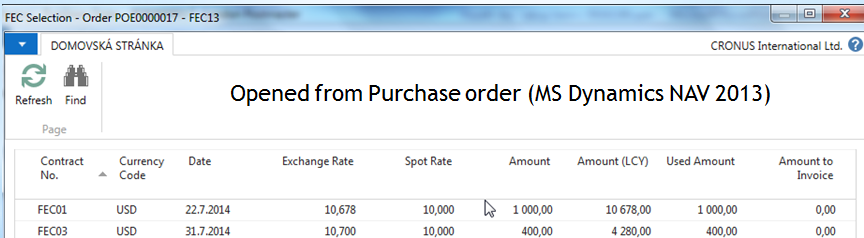 Opened from Purchase order (MS Dynamics NAV 2013)
Staff training
Study materials
Key users – roles, processes
Training :planning  
Examination 
Change management
Project Management I.
Budget (financial and resource capacities)
Data transfers (old sysetm- >new system)
Setup of the ERP system (MS Dynamics NAV)
Tests  
Evaluation od customized solution
Change management 
Sharp start 
Closing project –evaluation
Steps in the model based problems solving process
2
1
3
Formulate problem
Define goal
Create model
Experiments
4
Use
 knowledge
Real system
6
Evaluate model
7
9
Gain
 knowledge
Verification of validity
Model application
5
Formulate cognition (knowledge)
8
* Source : Nyhuis,Wiendahl, Fundamentals of Production Logistics na Warehouse management
Implementation
Data transfer
Setup of the system 
Role Tailored Clients- profiles, Approvals 
Tests  
Evaluation 
Change management 
Sharp start (Namibia and SA)
Closing project 
Next stages
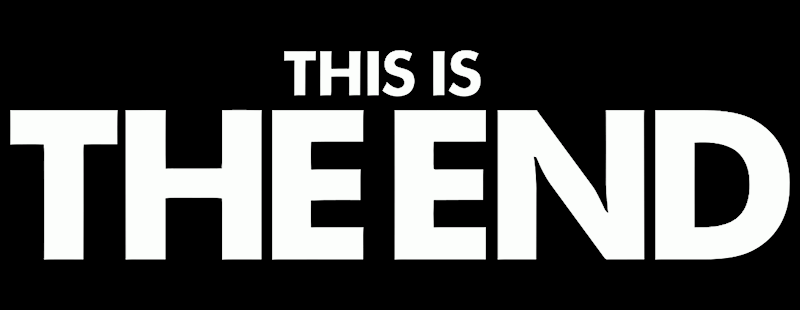